Mezigenerační vztahy
SAN104
Martin Kreidl, 24/11/2015
Mezigenerační vztahy v rodinách
Vztahy mezi dospělými dětmi a jejich rodiči
Rostoucí důležitost
Narůstá naděje na dožití –> Bengtson (2001) „more years of shared lives“
Vnitrogenerační vztahy jsou křehčí (viz např. rostoucí míra rozvodovosti)
Rostoucí zájem akademického i aplikovaného výzkumu
SAN104: Mezigenerační vztahy
2
Konfigurace mezigeneračních vztahů
Řada dimenzí: 
Kontakt
instrumentální pomoc
emocionální opora
hodnocení kvality vztahu…
SAN104: Mezigenerační vztahy
3
Popis vztahů
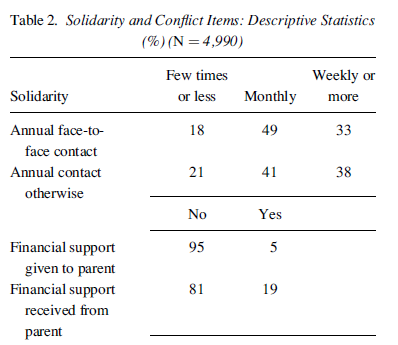 Van Gaalen, Dykstra 2006
SAN104: Mezigenerační vztahy
4
Popis vztahů ii.
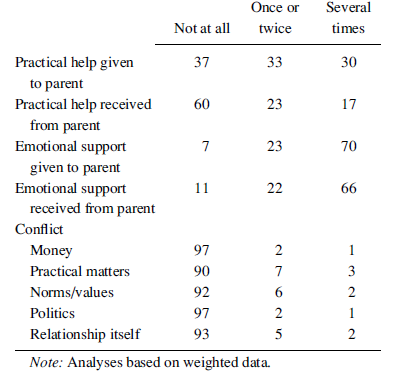 Van Gaalen, Dykstra 2006
SAN104: Mezigenerační vztahy
5
Konfigurace mezigeneračních vztahů
Mnohost konfigurací (Van Gaalen, Dykstra 2006) – empirická typologie:
„Harmonické“ vztahy (kontakt+pomoc+opora+pozitivní emoce) 40 %
„Afektivní“ typ (kontakt+emociální opora+pozitivní emoce) 11 %
„Obligatorní“ typ (kontakt) 16 %
„Ambivalentní“ typ (kontakt+pomoc+napětí) 29 %
„Konfliktní“ typ (napětí) 4 %
SAN104: Mezigenerační vztahy
6
3G vztahy - Koresidence
V moderních společnostech se zdá 3G koresidence relativně málo častá, ale
PISA 2000 (15-letí žáci žijící s prarodiči): 
Itálie 32 %
Španělsko 26 %
Rakousko 25 %
Německo 20 %
ČR 19 %
USA 16 %
Velká Británie 7 %
Švédsko 4 %
Finsko 2 %
SAN104: Mezigenerační vztahy
7
Koncepty
Altruismus/péče (care) vs. směna (exchange)/reciprocita
Unitární model rodiny („hlava rodiny“ rozhoduje, Becker) vs. kolektivní model (individuální preference)
SAN104: Mezigenerační vztahy
8
Prarodičovská péče
Analýza mezigenerační péče/pomoci
Omezení populace: jen prarodiče/děti/vnoučata
ALE: role prarodiče  je významná 
jedna z mála sociálních rolí, která neztrácí s věkem význam
V ČR (populace 50-70 let, 2014): 
62 % je prarodiči
23 % prarodičů jmenuje prarodičovství jako svou nejdůležitější životní roli
54 % jako jednu ze dvou nejdůležitějších rolí
53 % prarodičů hlídá pravidelně vnoučata
SAN104: Mezigenerační vztahy
9
Výzkum prarodičovské péče – dvě tradice
Makro perspektiva
Mikro-perspektiva
Příklad: Prevalence ve společnosti/společnostech
Rozdíly podle dominantního typu rodiny (východní vs. západní, severský vs. jižní), dominantních hodnot a norem, veřejných politik…
Malé vzorky (země)
Popisné
Příklad: které vlastnosti prarodičů, rodičů, dětí ovlivňují poskytování/frekvenci péče?
Rozdíly podle pohlaví, věku, zdravotního stavu, SES, zaměstnaneckého statusu, rodinného stavu…
Větší vzorky (jedinci)
Explorativní, ale model není citlivý na kontext
SAN104: Mezigenerační vztahy
10
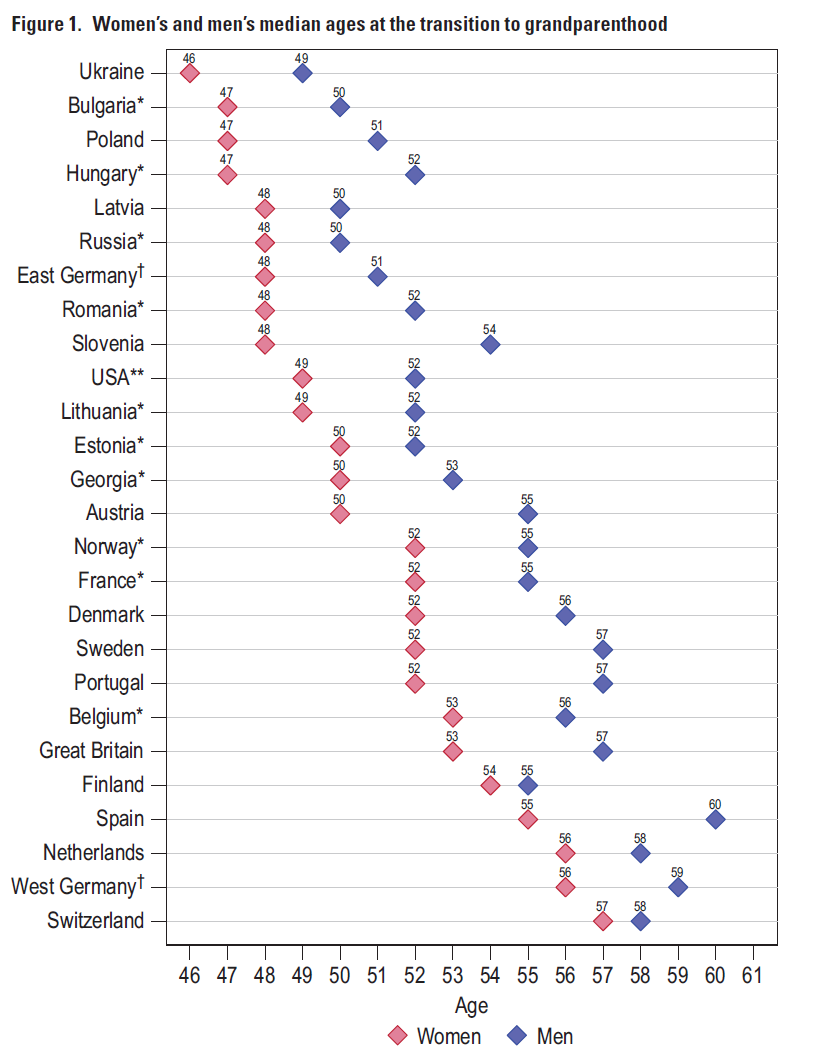 Trocha demografie prarodičovství
ZDROJ: Leopold, Skopek, SF, 2015, p. 16
SAN104: Mezigenerační vztahy
11
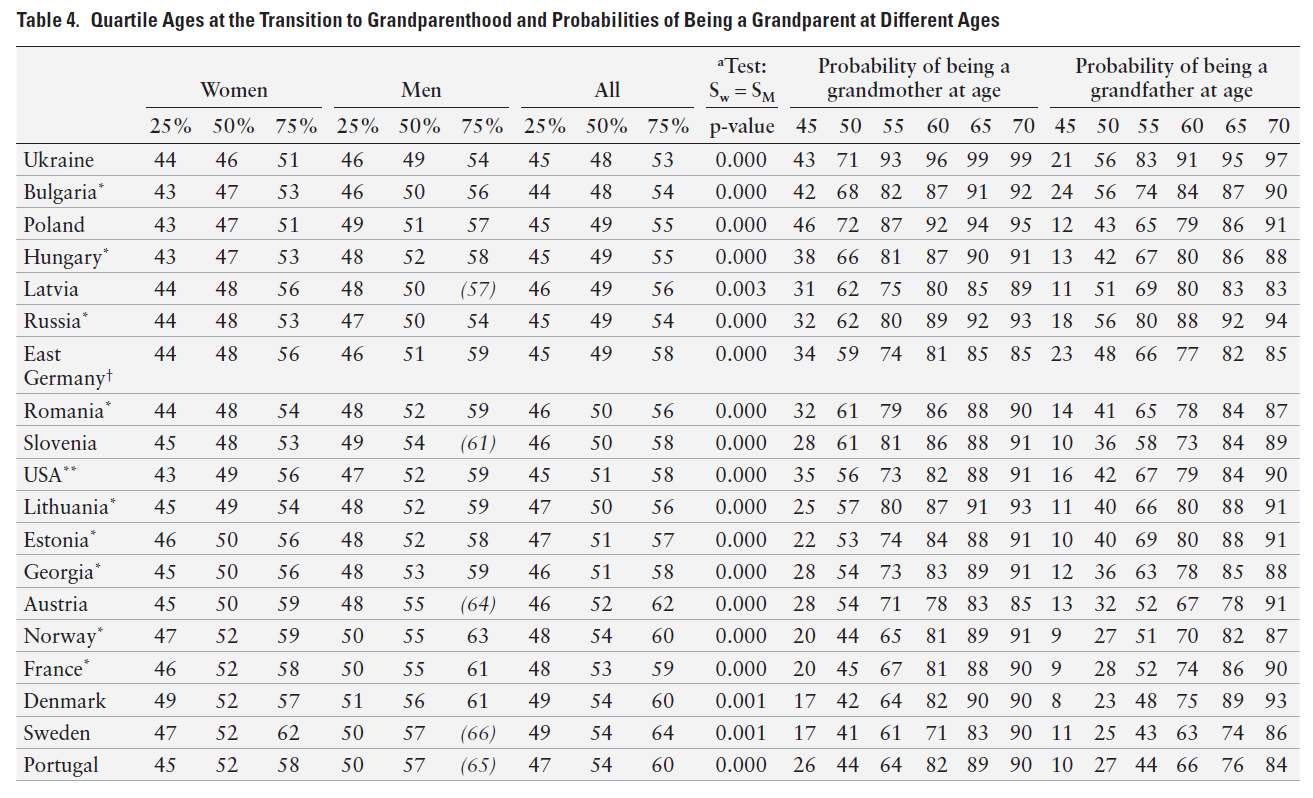 SAN104: Mezigenerační vztahy
12
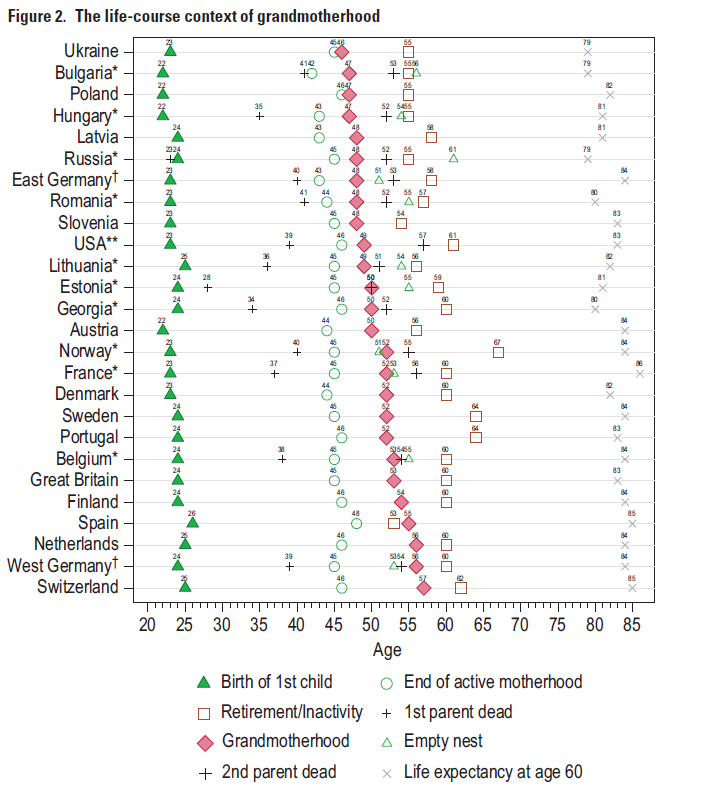 SAN104: Mezigenerační vztahy
13
Hank, Buber, JFI, 2009
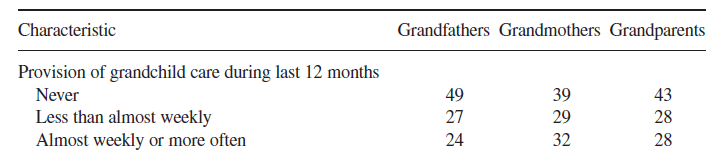 SAN104: Mezigenerační vztahy
14
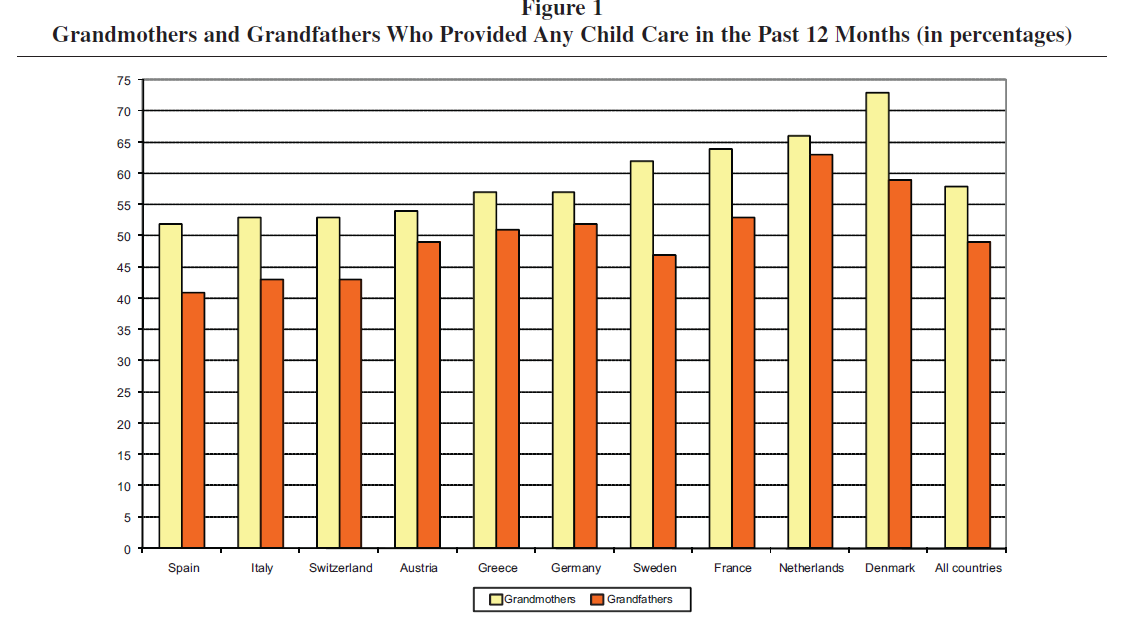 SAN104: Mezigenerační vztahy
15
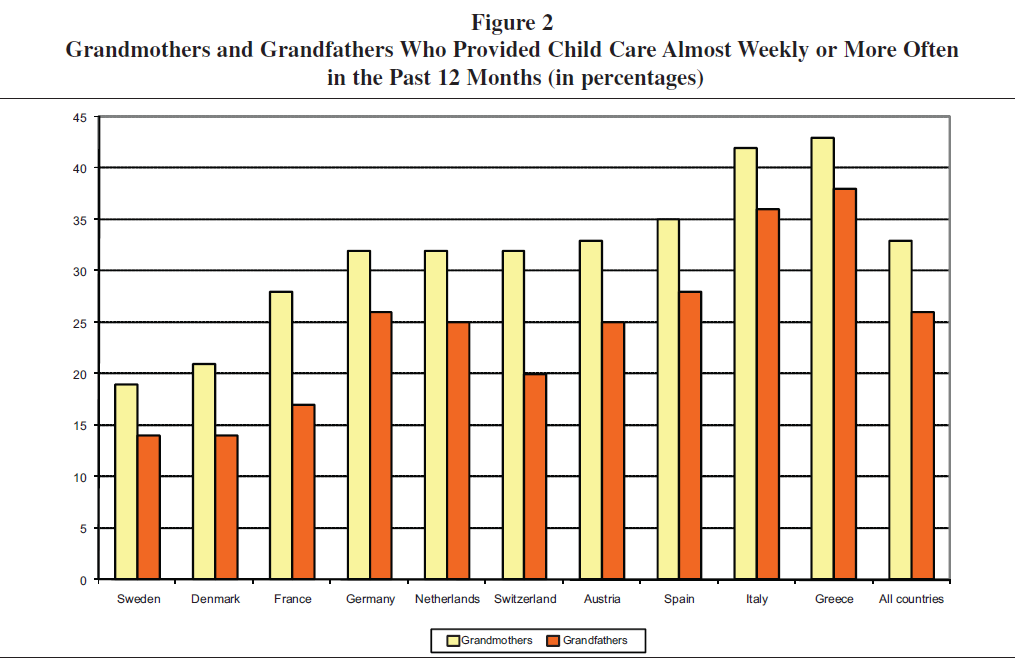 SAN104: Mezigenerační vztahy
16
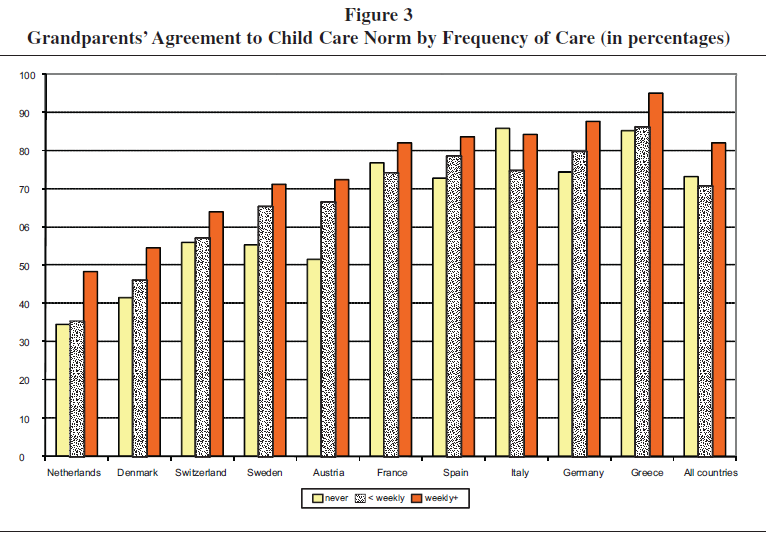 SAN104: Mezigenerační vztahy
17
Prarodiče jako zdroj
Zaměstnání žen (Gray 2005; Hank and Buber 2009; Lee and Bauer 2010; Yong 2008)
Fertilita (Aasve et al. 2012)
SAN104: Mezigenerační vztahy
18
Vliv kontextu
Ilustrace mikro-makro interakci
Příklad: Rodinný stav prarodičů a prarodičovská péče
Zjištění z literatury: rozvedení prarodiče pečují o vnoučata méně často
SAN104: Mezigenerační vztahy
19
Shrnutí literatury
Uhlenberg, Hammill (1998): rozvedení prarodiče mají o 26 % nižší šance (než ženatí/vdané) vídat se pravidelně se svými vnoučaty
Hank, Buber (2009): dědečci bez partnerky mají o 62 % nižší šance pečovat pravidelně o svá vnoučata
SAN104: Mezigenerační vztahy
20
Je efekt rozvodu na mezigenerační péči všude stejný?
Neexistuje systematická přímá empirická evidence
Nepřímá evidence: efekt rozvodu na vlastní zdraví (well-being) respondentů
Kalmijn (2010): 
efekt rozvodu je silnější v méně familialistických zemích
efekt rozvodu je silnější v zemích s nižší rozvodovostí
Vysvětlení: mobilizace zdrojů v rodině a institucionalizace po-rozvodových vztahů
SAN104: Mezigenerační vztahy
21
Hypotézy
Efekt rozvodu na péči o vnoučata se bude lišit podle
úrovně rozvodovosti
Síly familialismu (hodnoty rodiny)
SAN104: Mezigenerační vztahy
22
Data
SHARE (Survey of Health, Ageing, and Retirement in Europe) 2004, 2006, 2011
18 Evropských zemí, populace 50+
Celkem 49 688 respondentů, 15 845 prarodičů alespoň s jedním vnoučetem (pod 16 let), 24 286 rodičů
 Data mají hierarchickou strukturu: respondenti jsou „vhnízděni“ v zemích, děti/vnoučata „v respondentech“
SAN104: Mezigenerační vztahy
23
Proměnné
Závisle proměnné: poskytuje péči (ano-ne)/jak často (téměř každý den, téměř každý týden, téměř každý měsíc, méně často, nikdy)
Vysvětlující proměnné 1. úrovně (respondent) – rodinný stav respondenta, pohlaví, zdraví, vzdělání, zaměstnání, věk, počet dětí, počet vnoučat
Vysvětlující proměnné 2. úrovně (děti): vzdělání, rodinný stav, zaměstnání, pohlaví, věk nejmladšího dítěte 
Dyáda (respondent-dítě): geografická vzdálenost
Vysvětlující proměnné 3. úrovně (země): míra rozvodovosti (CDR), míra familialismu
SAN104: Mezigenerační vztahy
24
Model
Víceúrovňový zobecněný lineární model s binární (logit), nebo ordinální (ordered logit) závisle proměnnou
Rozhodující test: mezi-úrovňová (cross-level) interakce: rozvod*CDR, rozvod*familialismus
Může se lišit podle pohlaví (trojstranná interakce rozvod*CDR*pohlaví, nebo rozvod*familialismus*pohlaví)=> dvě možné interakce, dva testy
Odhad modelů: ad-on „gllamm“ v STATA 13 8MP
Zhodnocení: podle pravidel statistické i věcné významnosti
SAN104: Mezigenerační vztahy
25
Výsledky: s ordinální závisle proměnnou
Statistický test (Waldův test)
CDR: chi2=8.93 (3 d.f., p=0.0302)
Familialismus: chi2=4.43 (3 d.f., p=0.2188)
Závěr: 
Trojstranná interakce s CDR by neměla být z modelu vynechána
Trojstranná interakce s familialismem může být z modelu vynechána
SAN104: Mezigenerační vztahy
26
Vybrané odhadnuté efekty z modelu – interakce s CDR
SAN104: Mezigenerační vztahy
27
Vybrané odhadnuté efekty z modelu
SAN104: Mezigenerační vztahy
28
Vybrané odhadnuté efekty z modelu
SAN104: Mezigenerační vztahy
29
Vybrané odhadnuté efekty z modelu
SAN104: Mezigenerační vztahy
30
Věcná významnost
Efekt rozvodu je silnější pro muže
Efekt rozvodu oslabuje s rostoucí rozvodovostí
Trojstranná interakce je věcně nevýznamná
SAN104: Mezigenerační vztahy
31
Závěry
Rodinný stav prarodičů je významným prediktorem prarodičovské péče o vnoučata
Efekt rozvodu je mnohem silnější pro muže než pro ženy
Efekt rozvodu klesá s rostoucí rozvodovostí (zejména u žen) a při CDR na úrovni 1 s.d. nad průměrem mizí
Dochází k silnější institucionalizaci po-rozvodových situací?
Je rozvod doprovázen klesající úrovní konfliktu?
SAN104: Mezigenerační vztahy
32